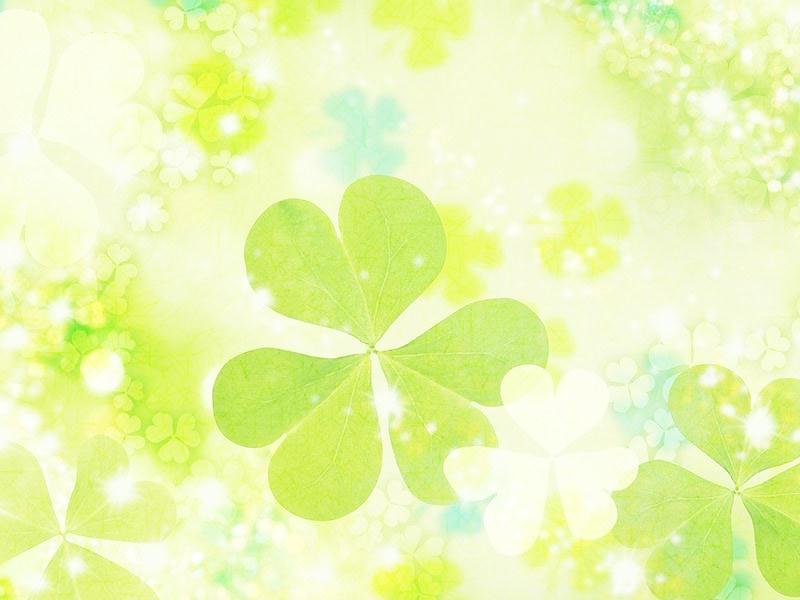 Спортивный уголок дома
Информация для родителей
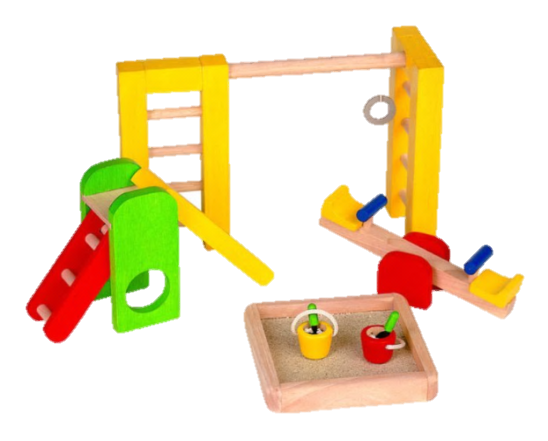 Крученок Ирина Юрьевна
Инструктор по физическому воспитанию 
СПб ГБДОУ № 22
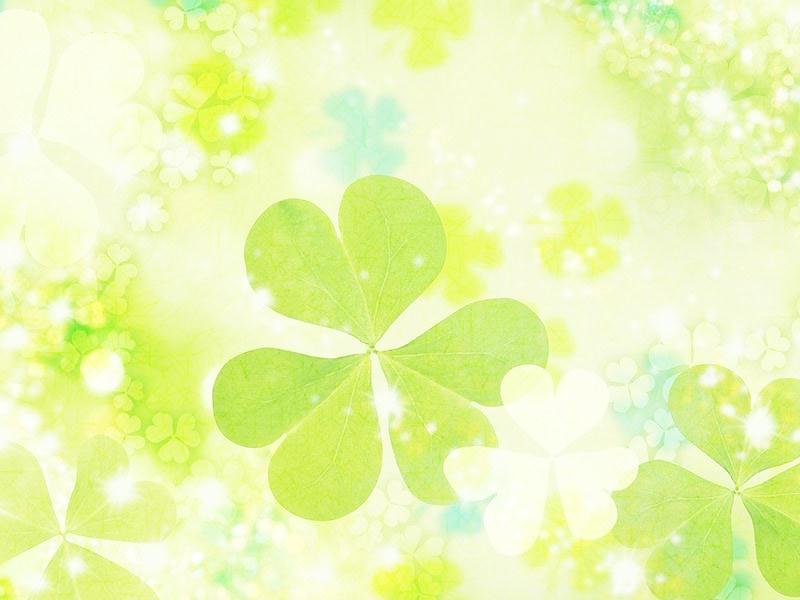 Наверное, ничто не заботит современных родителей более,
чем проблема развития их любимых чад. 



Скупая целые кипы соответствующей литературы, целые полки всевозможных развивающих игрушек, отправляя малыша на всевозможные занятия, мы хотим одного: сделать все возможное для того, чтобы маленький человек рос гармонично развитым и счастливым. 

Как и древние греки, мы осознаем, что счастливым и гармоничным ребенок 
никогда стать не сможет, если не будет развивать свое тело и не будет осваивать разнообразные физические упражнения. 
И сами малыши, подсознательно чувствуя это, испытывают настоятельную потребность двигаться. 

И тогда родители должны задуматься над приобретением спортивного оборудования, которое смогло бы помочь их ребенку правильно и безопасно выполнять разнообразные физические упражнения в домашних условиях: лазать, качаться, карабкаться и прыгать.
Физическое воспитание дошкольников – сложный процесс. 
Усвоение техники выполнения физических упражнений осуществляется на специально организованных физкультурных занятиях. 
В дальнейшем ребенок использует эти движения в повседневной жизни, в самостоятельной деятельности.
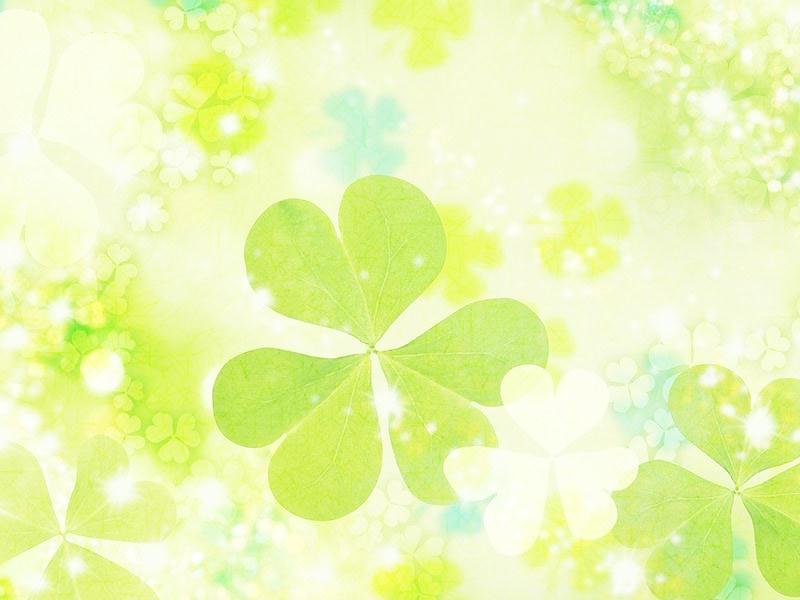 Самый эффективный обучающий и развивающий процесс для ребенка – всегда игра.
И спортивные тренировки для малышей должны проводиться именно в этой форме. 

Дети способны не один раз в день обращать внимание на тот или иной спортивный снаряд и «между делом», в процессе игры или просто так выполнять полезные упражнения.
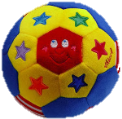 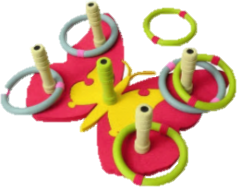 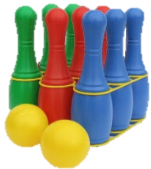 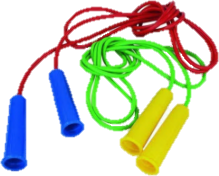 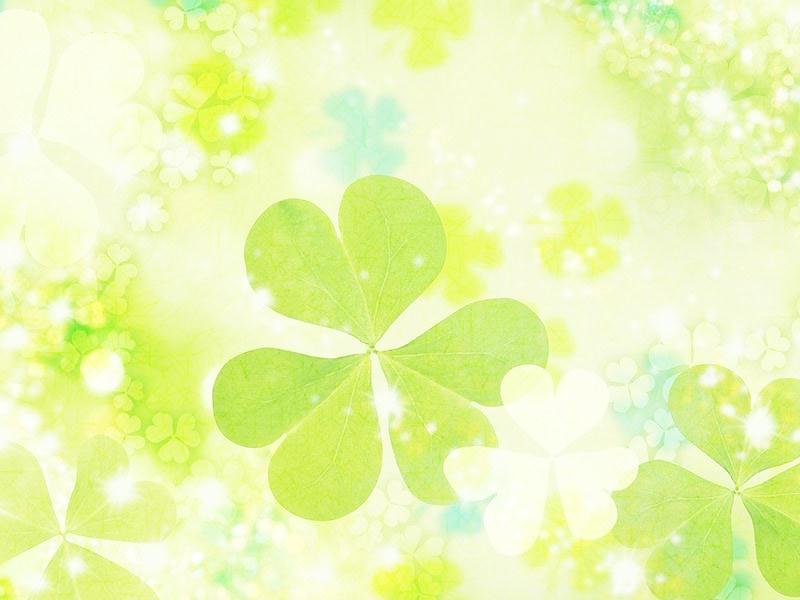 Оборудованный в детской комнате спортивный уголок 
– отнюдь не роскошь, а необходимость.
Основой любого спортивного уголка, конечно, 
является шведская стенка с турником, качелями, канатом 
и т.п. – то есть то, что принято называть 
детским спортивным комплексом.
Все детские спортивные комплексы, в основном, подобны по принципам построения конструкции и исполнению, но различаются по конфигурации и комплектации.
Но, какую бы модель Вы бы ни выбрали, 
одним из основных критериев для принятия окончательного 
решения должно служить качество и надежность крепления детского спортивного комплекса. 
Опоры конструкции должны выдерживать не только статическую, но и динамическую нагрузку 
(например, когда ребенок прыгает и резко повисает на турнике).
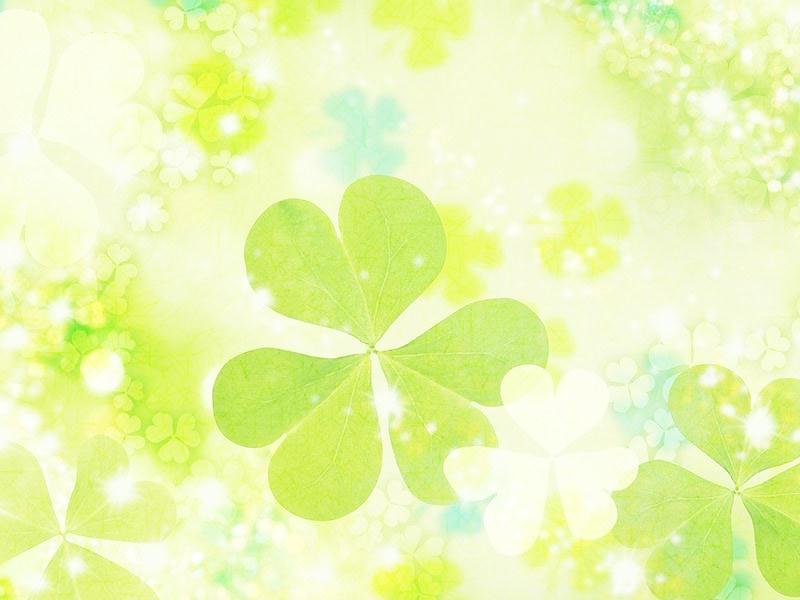 Каким же может быть этот спортивный уголок?
Обычно особым вниманием детей всех возрастов пользуются кольца, трапеция, тарзанка, 
сеть для лазания и качели.
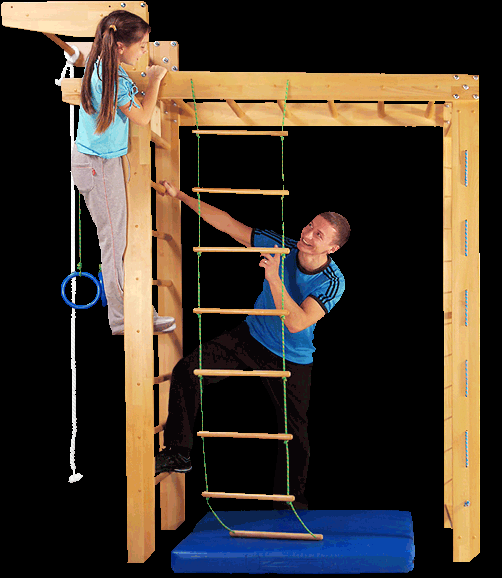 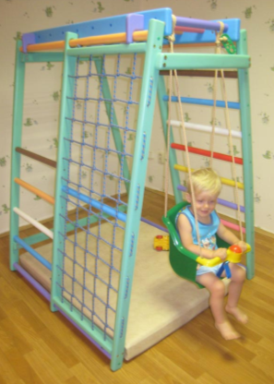 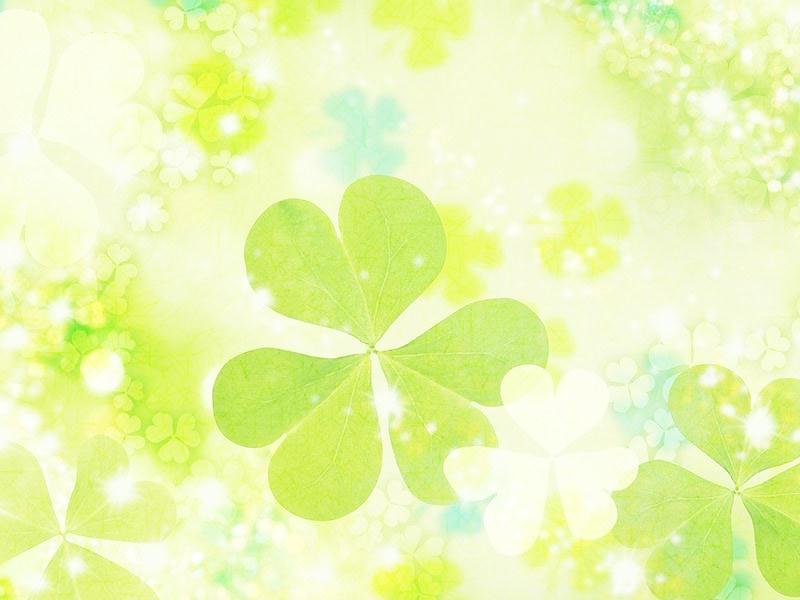 Если в семье растет один ребенок – ему вполне будет достаточно Г- или Т-образной конструкции – она не займет много места. Если площадь позволяет и, особенно, если в семье несколько детей, во избежание конфликтов лучше приобрести многоопорный комплекс. Вариантов множество – от небольших Т-образных конструкций до многоопорных моделей с несколькими шведскими стенками, рукоходами, турниками.
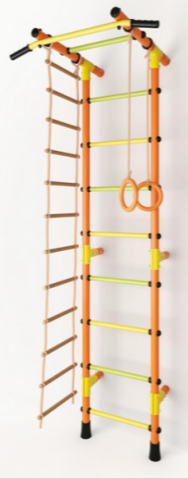 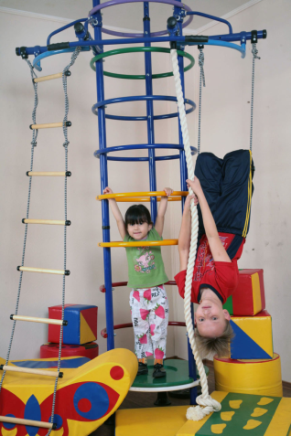 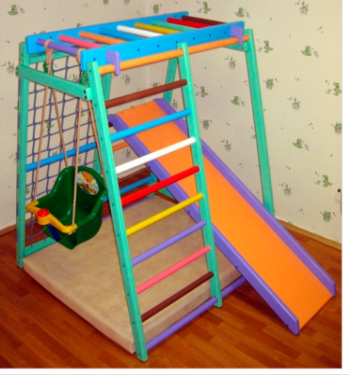 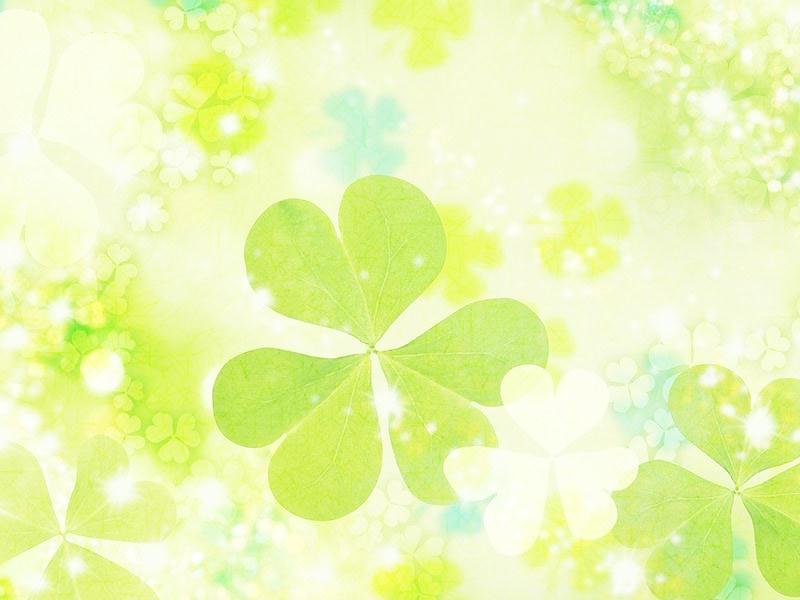 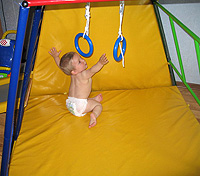 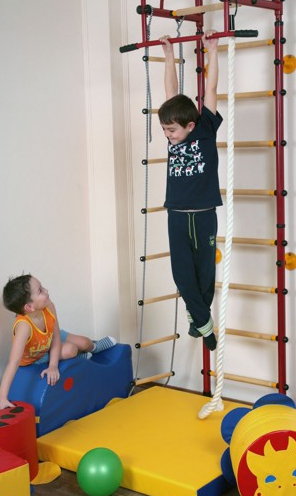 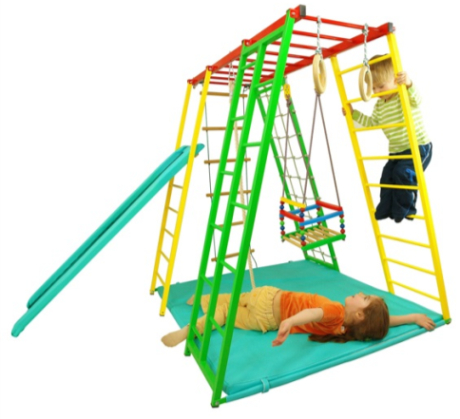 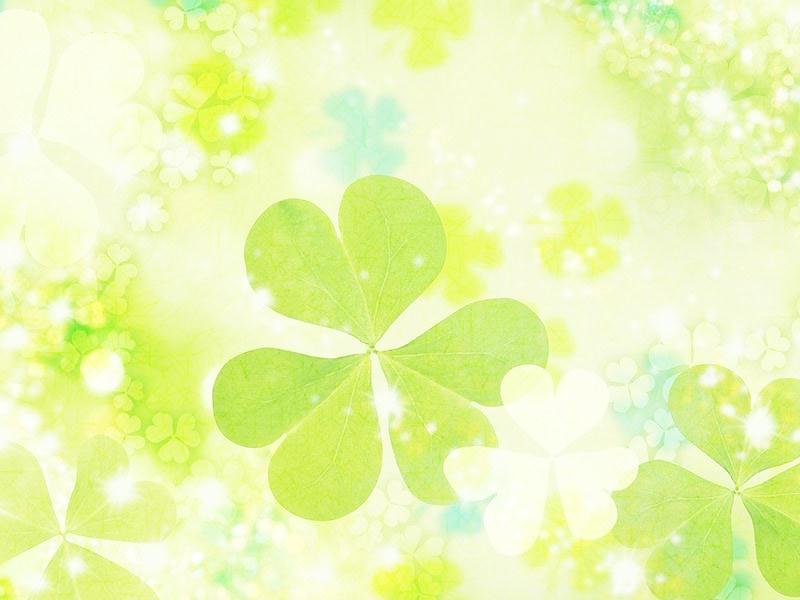 Приобретая детский спортивный комплекс стоит особенно позаботиться о безопасности занятий. 

Современные производители предлагают защитные маты из различных материалов различных размеров и расцветок. Так что целостность  любого интерьера не будет нарушена добавлением такого важного предмета. 

К тому же, в зависимости от потребностей, предпочтений и целей тренировок можно подобрать и материал, из которого будет выполнен Ваш спорткомплекс. 

На современном рынке широко представлены детские спортивные комплексы, произведенные и из металла, и из дерева. 

Считается, что металлические спорткомплексы выдерживают большую нагрузку. Ступени таких комплексов достаточно тонки – за них удобно хвататься детским ладошкам. К тому же богатство цветовых решений позволят подобрать комплекс, гармонично сочетающийся интерьером именно Вашей детской комнаты. 

Для тех, кто предпочитает экологический стиль, предлагаются деревянные комплексы, которые дарят ребенку тепло и красоту натурального материала. Ступени деревянной шведской стенки более толстые – это полезно для выполнения упражнений по профилактики плоскостопия.
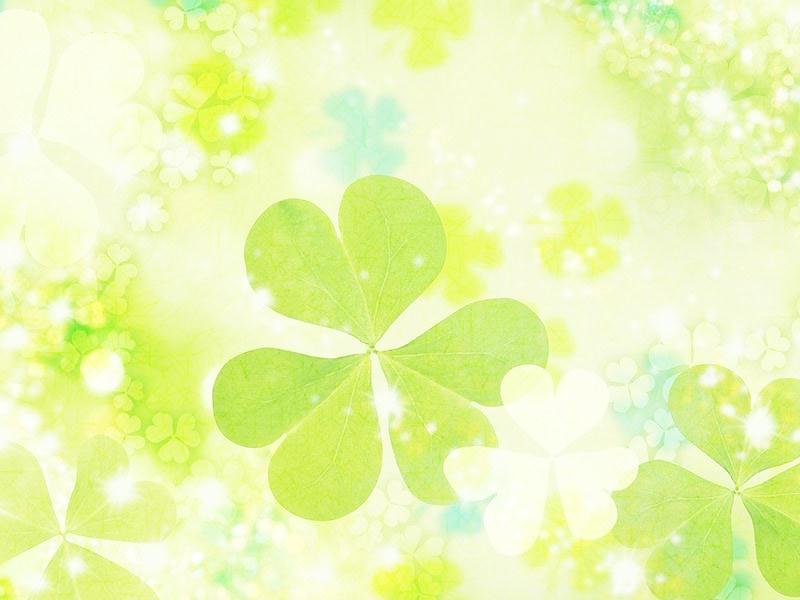 Будьте здоровы, малыши!
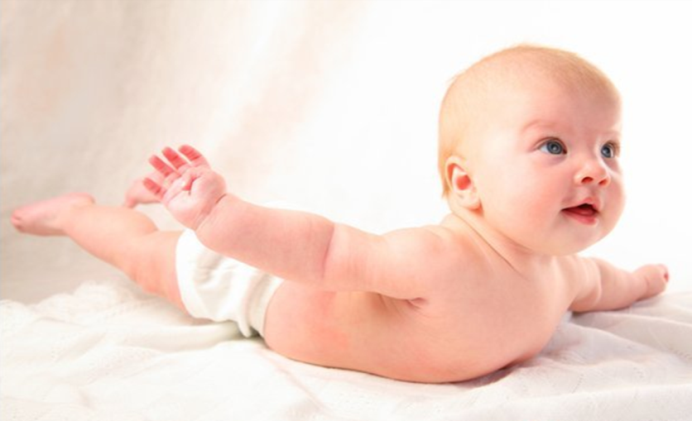